Об организации аттестации педагогических работников образовательных организаций Краснодарского края в 2016-2017 учебном году
Москаленко Ольга Алексеевна
Начальник отдела организационно-технического 
сопровождения аттестации педагогических работников  ГКУ КК ЦОКО
тел. (861) 234-08-40
e-mail: oapk209@mail.ru
28 апреля 2016 года
город Краснодар
Федеральные документы по аттестации
Федеральный закон от 29.12.2012 № 273-ФЗ 
   «Об образовании в  Российской Федерации».

2. Приказ  Министерства образования и науки  Российской Федерации  от  07.04.2014  № 276  «Об утверждении  порядка проведения аттестации педагогических работников организаций, осуществляющих образовательную деятельность».
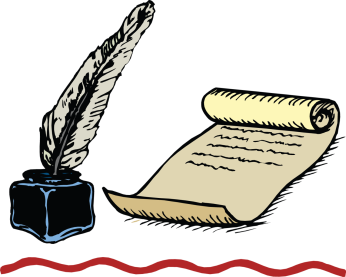 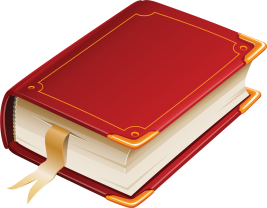 РЕГИОНАЛЬНЫЕ ДОКУМЕНТЫ ПО АТТЕСТАЦИИ
1. Приказ  министерства образования и науки Краснодарского края от 19 мая 2015 года № 2310 «Об утверждении региональных документов по аттестации педагогических работников организаций, осуществляющих  образовательную деятельность, Краснодарского края».
2. Приказ  министерства образования, науки и молодёжной политики Краснодарского края от 21 января 2016 года № 291 «Об утверждении состава аттестационной комиссии министерства образования, науки и молодёжной политики Краснодарского края».
3. Приказ  министерства образования и науки Краснодарского края от 7 октября 2015 года № 5156 «Об утверждении перечней критериев и показателей для осуществления всестороннего анализа профессиональной деятельности аттестуемых педагогических работников образовательных организаций Краснодарского края».
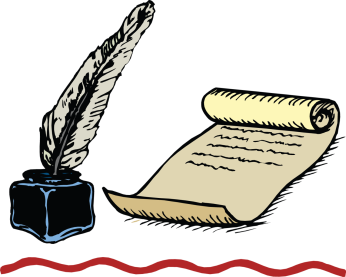 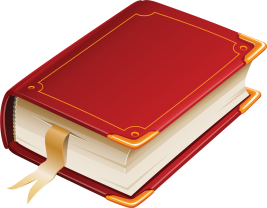 РЕГИОНАЛЬНЫЕ ДОКУМЕНТЫ ПО АТТЕСТАЦИИ
4. Приказ  министерства образования и науки Краснодарского края от 22 сентября 2014 года № 4111 «Об утверждении перечней критериев и показателей для осуществления всестороннего анализа профессиональной деятельности аттестуемых педагогических работников образовательных организаций Краснодарского края».
5. Приказ  министерства образования и науки Краснодарского края от 30 сентября 2014 года № 4286 «Об аттестации отдельной категории педагогических работников, аттестуемых для установления квалификационной категории (первой и высшей).
4.  Приказ министерства образования, науки и молодёжной политики Краснодарского края от 11 марта 2016 года № 1277 «Об аттестации отдельных категорий педагогических работников, аттестуемых в целях установления квалификационных категорий (первой или высшей)».
5. Приказ министерства образования, науки и молодёжной политики Краснодарского края от 7 апреля 2016 года № 1868 «О внесении изменений в приказ об аттестации отдельных категорий педагогических работников, аттестуемых в целях установления квалификационных категорий (первой или высшей)».
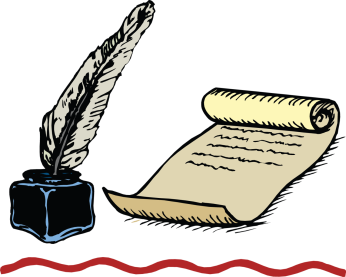 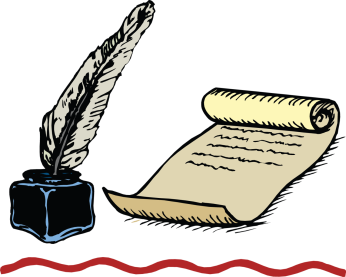 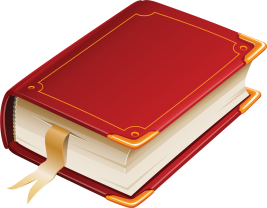 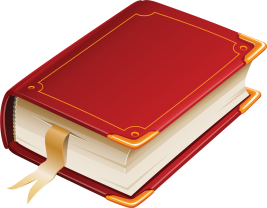 План работы методического совета
на 2014-2015 учебный год
4. Приказ  министерства образования и науки Краснодарского края от 22 сентября 2014 года № 4111 «Об утверждении перечней критериев и показателей для осуществления всестороннего анализа профессиональной деятельности аттестуемых педагогических работников образовательных организаций Краснодарского края».
5. Приказ  министерства образования и науки Краснодарского края от 30 сентября 2014 года № 4286 «Об аттестации отдельной категории педагогических работников, аттестуемых для установления квалификационной категории (первой и высшей).
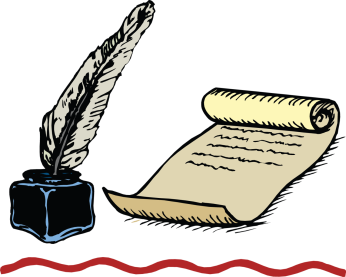 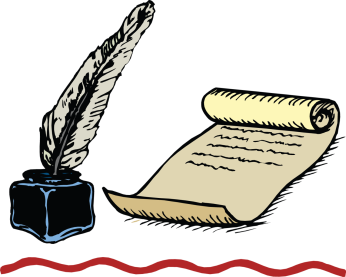 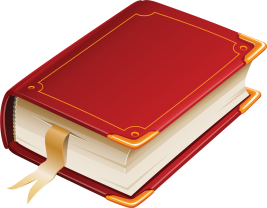 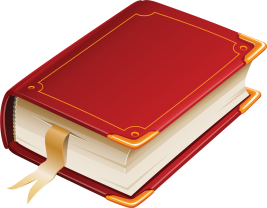 План работы методического совета
на 2014-2015 учебный год
4. Приказ  министерства образования и науки Краснодарского края от 22 сентября 2014 года № 4111 «Об утверждении перечней критериев и показателей для осуществления всестороннего анализа профессиональной деятельности аттестуемых педагогических работников образовательных организаций Краснодарского края».
5. Приказ  министерства образования и науки Краснодарского края от 30 сентября 2014 года № 4286 «Об аттестации отдельной категории педагогических работников, аттестуемых для установления квалификационной категории (первой и высшей).
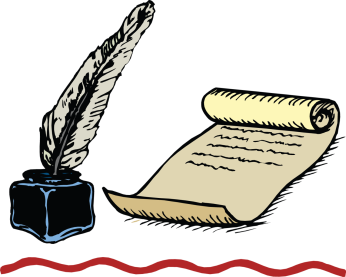 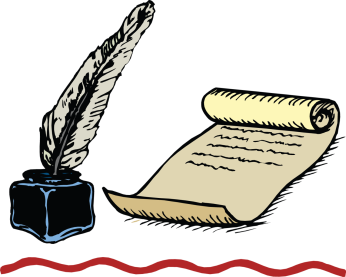 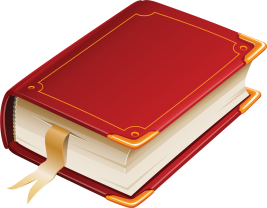 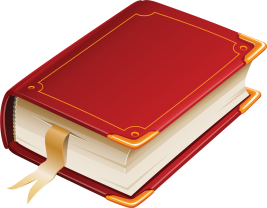 Из аттестационных уголков
«ВОПРОС БЕГУНКА: «Наличие стенда по аттестации педагогических работников, содержание и качество материалов»
     Ответ: «В учительской есть стенд по аттестации, на котором размещена следующая информация:
план работы школы по подготовке и проведению аттестации в текущем учебном году;
перспективный план-график прохождения курсов повышения квалификации;
перспективный план-график аттестации педагогических работников школы;
требования к первой и высшей квалификационной категориям;
требования к соответствию занимаемой должности;
график прохождения аттестации на первую квалификационную категорию
Из отзывов, подтверждающих использование на практике современных образовательных технологий в образовательном процессе
«Вывод: учителю продолжить работу по применению современных педагогических технологий».
«Приобретённые во время этого занятия знания будут полезны в моей практической деятельности»
«Урок эмоциональный, вызывает интерес… учитель свободно владеет материалом урока,… знает методику каждого очередного вопроса»

«Цель посещения урока: комплексное наблюдение за работой учителя, подготовка учителя к аттестации» → Конкретно не обозначены результаты применения технологий.
Из Заключений по результатам профессиональной деятельности педагогического работника, аттестуемого в целях установления квалификационной категории
«Представленные материалы соответствуют требованиям на первую квалификационную категорию» вместо → «Представленные документы подтверждают результаты профессиональной деятельности работника»
«Благодаря применению  ЦОР – дети стали легче усваивать различные понятия»
«Работа с родителями … позволила повысить педагогическую и психологическую культуру родителей, что подтверждено положительными отзывами родителей»
«Данные проекты имеют положительные рецензии и рекомендованы к внедрению в другие ДОО района и Ростовской области»
«Внедрение современных образовательных технологий позволяет обучающимся показывать высокие результаты. Так, прослеживается динамика выполнения контрольных работ по английскому языку…»
 «На едином госэкзамене в 11 классе обученность составила 100%» 
«В целях овладения программами для интерактивных досок обучалась в мастер-классах…» 
«В процессе оценки профессиональной деятельности следует отметить, что она, планируя воспитательно-образовательную и методическую работу с учётом профессиональных навыков и опыта воспитателей, проводит педсоветы в нетрадиционной форме. Это способствует отлаженной и систематической работе воспитателей»
«Контролирует физкультурно-оздоровительную работу в учреждении что подтверждается результатами сотрудничества с педагогами и родителями, разрабатывает  сценарии и участвует в проведении мероприятий с детьми и родителями»
«Провела открытый показ семинара» 
«Проанализировав результаты внеурочной деятельности…, специалисты выявили, что учитель осуществляет организацию кружковой работы»
«В познавательной и интересной форме излагает теоретический материал, чередуя его с практической деятельностью, со здоровьесберегающими технологиями»
«Уроки насыщены разнообразными практическими заданиями, экспериментами, мастер-классами.., что даёт возможность формировать у учащихся благоприятную эмоциональную обстановку в классе»
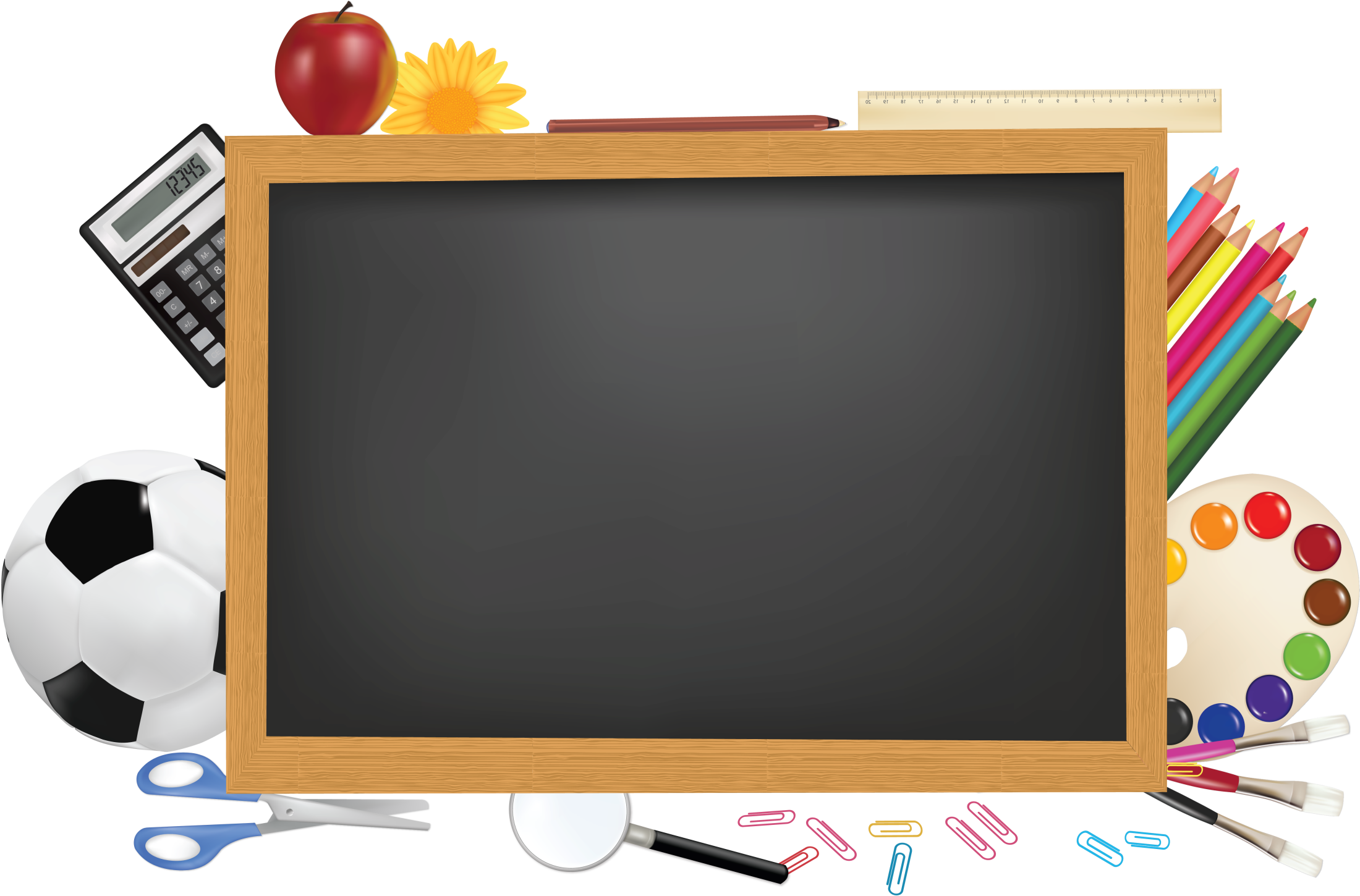 Спасибо за внимание!
Желаем успехов!